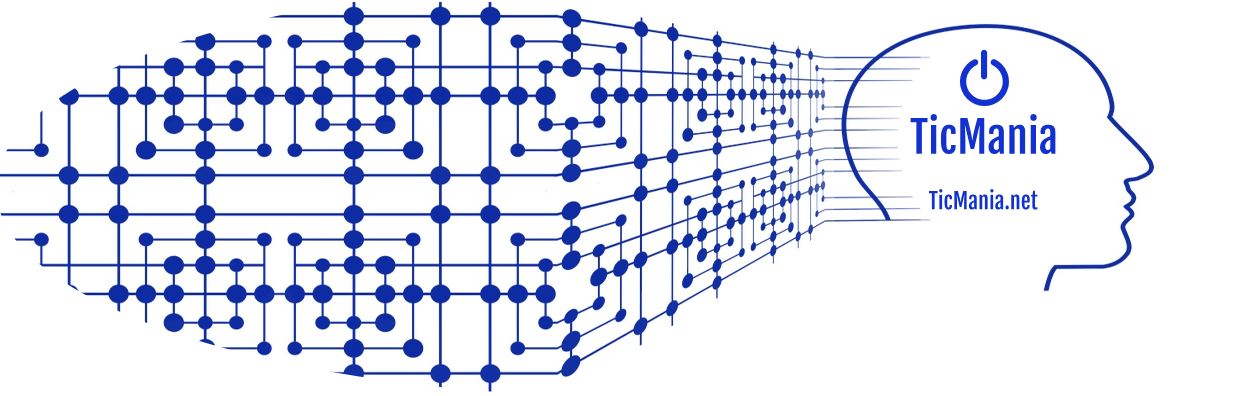 Matrizes
Matrizes multidimensionais
Desafio Matrix_1 - Fluxograma + código - Ler 6 valores numa matriz de 2 linhas e 3 colunas e fazer o output da soma dos valores. (Ciclo For)
Inicio
Soma, contl, contc
program Matrix_1 ; 
var 
   m:array[1..2,1..3] of integer; // estrutura da matriz
   soma,contl,contc:integer; 
Begin 
     writeln('Digite os 6 valores'); 
     soma:=0; 
     for contl:=1 to 2 do // 2 linhas
         for contc:=1 to 3 do // 3 colunas
             readln(m[contl,contc]); 
     for contl:=1 to 2 do 
         for contc:=1 to 3 do 
             soma:=soma + m[contl,contc]; 
     writeln('Soma=',soma); 
end.
For contl:=1 to 2 do
Não
Sim
For contlc=1 to 3 do
Não
Sim
m[contl,contc]
soma:=soma + m[contl,contc];
soma
Fim
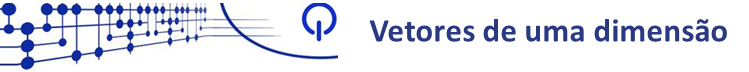 Matrizes
Características e sintaxe 1 de 2
Matrizes multidimensionais
Características das matrizes
- Um só tipo de dados (conjunto ordenado de informações de mesma natureza);
- Um só nome;
- Múltiplas posições de memória identificadas por índices;
- Acesso randómico (aleatório)
Nota [2,1] vale 7,3
Sintaxe
array [ < limite inferior linha> .. < limite superior linha >, limite inferior coluna> .. < limite superior coluna >, ] of < tipo >
Declaração da matriz
Utilização da matriz
var m : array [1 .. 2, 1..3] of real;
      Y : array [10 .. 15 , 1..3 ] of string;
      Z : array [-5 .. 3 , 1..10] of integer;
var Nota : array [1 .. 2, 1..3] of real;            
begin
readln( Nota [ 2,3 ] );
Nota [ 2,1 ] := 7.3 ;
Nota [ 2 ,2] := Nota [ 1,1 ] + 2
if Nota [ 1,3 ] > 6.0
then writeln (‘Aprovado’);
...
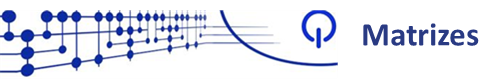 Características e sintaxe 2 de 2
Matrizes multidimensionais
Características do Índice
Pode ser: - Uma constante / nome de variável / expressão
Deve ser:  inteiro ou char (dependendo do que foi definido)
Nota [2,1] vale 7,3
Sintaxe - Variável indexada
Exemplo de variável indexada
array [ < índice >]
program Matrix_1 ;   
var 
   m:array[1..2,1..3] of integer; // estrutura da matriz
   iL,iC, x,y:integer; 
Begin 
     iL:=2;
     iC:=1;
     writeln('Insira um valor na linha ',iL,' coluna ',iC);
     readln(m[iL,iC]);
     m[iL,iC+1]:=6;
     for iL:=1 to 2 do
         for iC:=1 to 3 do
             writeln('linha ',iL, 'coluna', iC,' - ',  m[iL,iC]);
end.
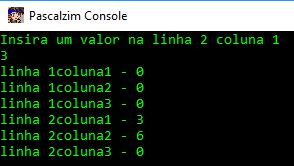 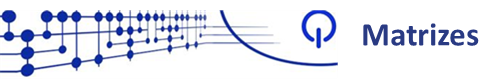 Matrizes multidimensionais
Desafio Matrix_1 - Fluxograma + código - Ler 6 valores numa matriz de 2 linhas e 3 colunas e fazer o output da soma dos valores. (Ciclo For)
Para verificar as notas superiores à média (Se nota>média) vamos necessitar de armazenar todas as notas, ou seja: Vamos precisar de 30 variáveis do mesmo tipo (integer) para armazenar os valores lidos!!!!
Para resolver o problema das 30 variáveis (do mesmo tipo), vamos usar um vetor.
Índice – indica a posição da matriz
m
Nome do vetor
Valor da posição da matriz
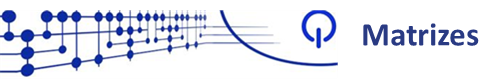 Matrizes multidimensionais
program Matrix_1 ; 
var 
   nota:array[1..2,1..3] of integer; // estrutura da matriz
   soma, media,contl,contc:integer; 
Begin 
     writeln('Digite os 6 valores'); 
     soma:=0; 
     for contl:=1 to 2 do // 2 linhas
         for contc:=1 to 3 do // 3 colunas
             readln(nota[contl,contc]); 
     for contl:=1 to 2 do 
         for contc:=1 to 3 do 
          begin
             soma:=soma + nota[contl,contc];
             media:=soma div 6; 
          end;
     writeln('Soma=',soma); 
     writeln('Média=',media); 
     for contl:=1 to 2 do 
         for contc:=1 to 3 do 
            begin
               if nota[contl,contc]>media then
               writeln('Notas superiores à média=',nota[contl,contc]); 
          end;
end.
Desafio Matrix_2 - Fluxograma + código - Construa um programa que solicite ao utilizador as notas de 30 alunos e que calcule a respetiva média. (Ciclo For - Matriz)
Desafio Matrix_2.1 - Fluxograma + código – Altere o programa anterior para que indique as notas superiores à média. (Ciclo if)
Nota: Aquando da elaboração e teste dos programas é boa prática utilizar uma matriz mais pequena para facilitar os sucessivos testes ao funcionamento do programa.
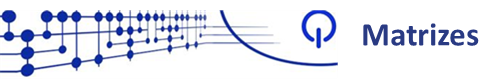